МКОУ  Повалихинская начальная школа 	Все профессии важны
Работу выполнила: Королева Галина, учащаяся 4 класса
Цель: рассказать учащимся 1,2 классов о профессиях нашего края
Задачи :
Дать понятие - что такое профессия;
Рассказать детям о профессиях нашего края
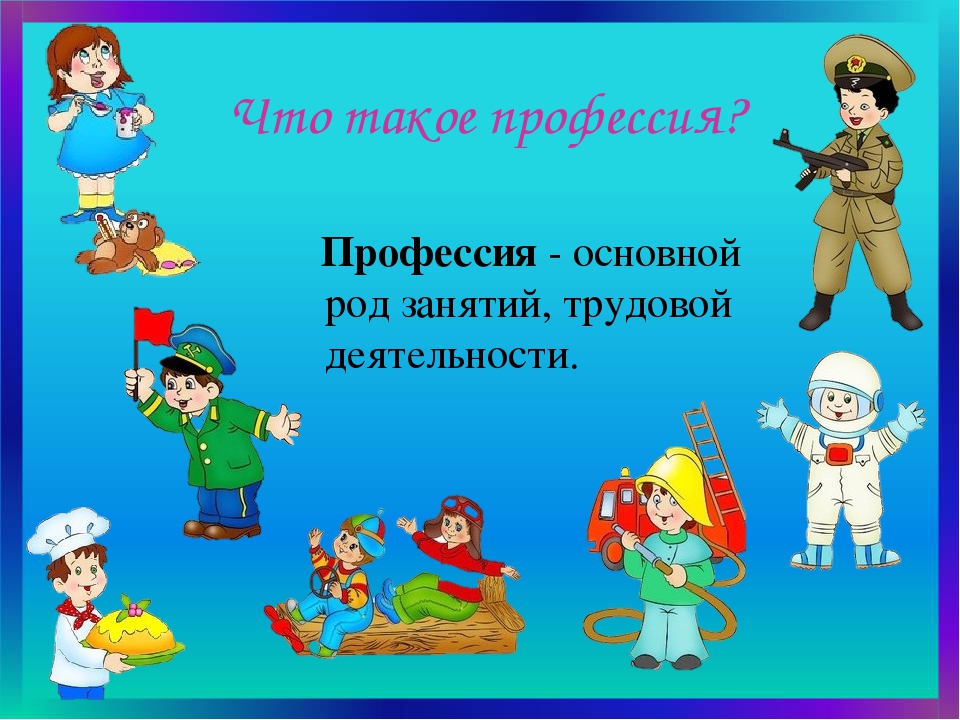 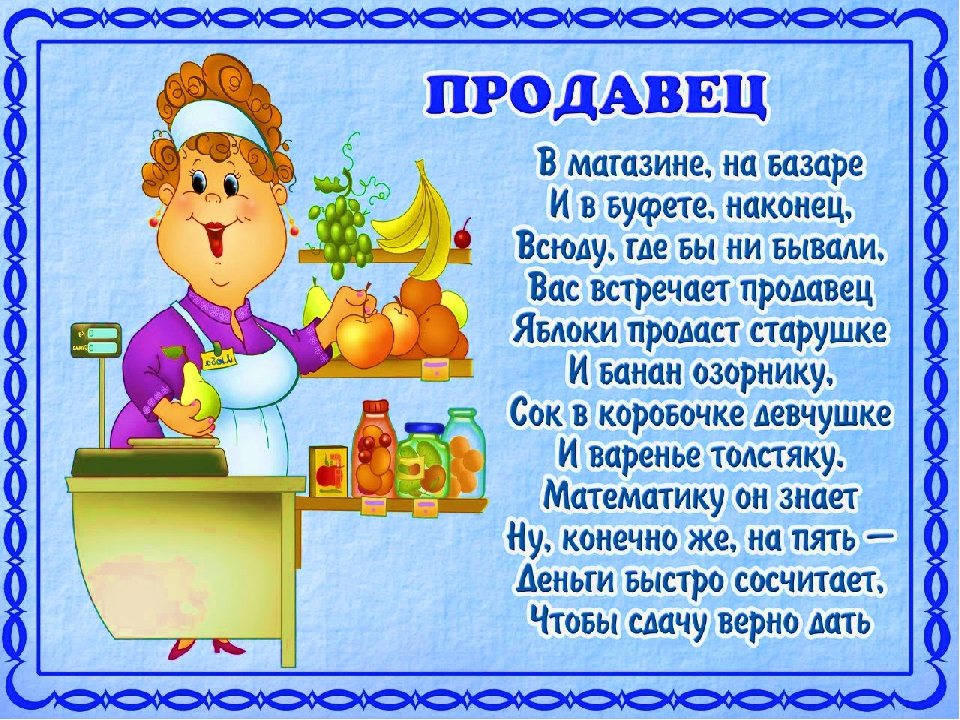